Handouts / Materials 
 Quiz 2

Class Schedule Overview
 Post homework 2
 Post slides 
 Reading assignments.
 Schedule exam 1 on Chapter 3 & 6
1
CE 34500 – Transportation Engineering
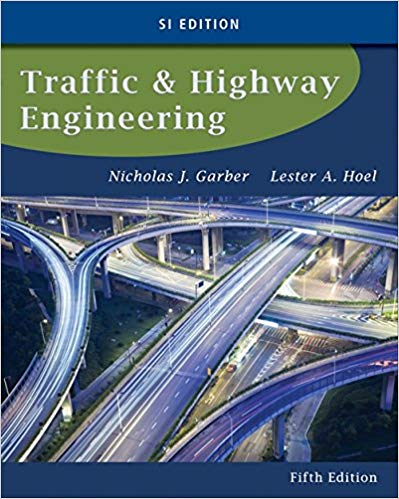 Chapter 6: Fundamental Principals of Traffic Flow
2
Applications of Traffic Flow Theory
Determine adequate lane lengths for storing left turn vehicles on separate left turn lanes
3
Applications of Traffic Flow Theory
Average delay at intersection.
Average delay at freeway ramp merging areas.
Estimate backups and queuing due to a crash, work zones, signal turning red etc.
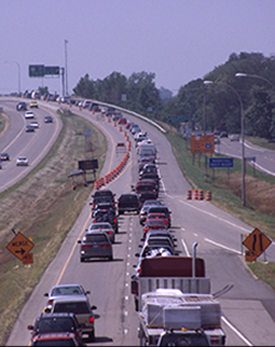 4
Shock Waves
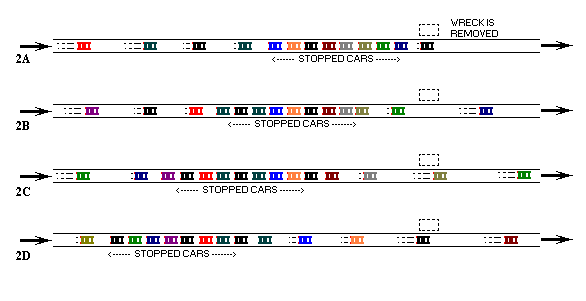 5
Example of Shock Waves
Example:

https://www.youtube.com/watch?v=6ZC9h8jgSj4
6
Shock Waves in Traffic Streams
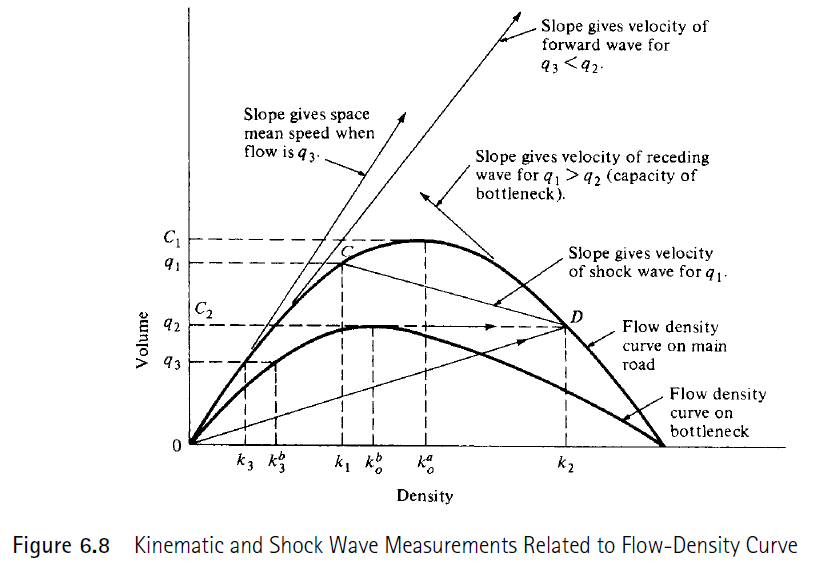 7
Shock Waves at Signalized Intersection
8
Types of Shock Waves
Frontal Stationary: Occurs when the capacity suddenly reduces to zero (i.e., closed lanes because of an accident)
Backward Forming: Formed when the capacity is reduced below the demand flow rate. Results in an upstream queue at the bottleneck (i.e., signal indication on an interchange becomes red)
Backward Recovery: Formed when the demand flow rate becomes less than the capacity of the bottleneck (i.e., signal indication on an interchange becomes green)
Rear Stationary and Forward Recovery: Occurs when the demand flow rate upstream of a bottleneck is first higher than the capacity of the bottleneck and then the demand flow rate reduces to the capacity of the bottleneck (i.e., peak hours in a tunnel)
9
Velocity of Shock Waves
Example:
uw: shock wave moving speed at the density separation line
k1: higher traffic density
k2: lower traffic density
u1: space mean speed of vehicles in traffic with density k1
u2: space mean speed of vehicles in traffic with density k2
q1 (flow rate) = k1 x u1
q2 (flow rate) = k2 x u2
10
Example 6.5
11
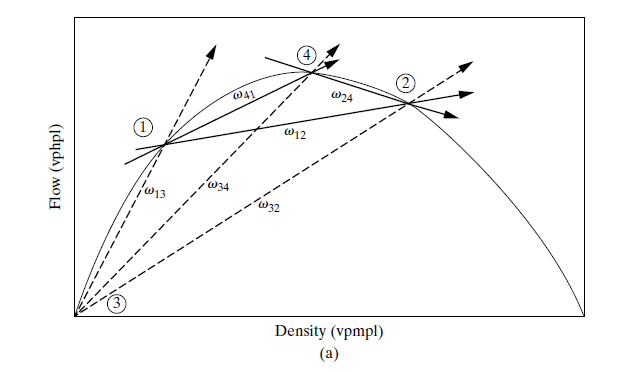 Shock Wave by Slow Traffic
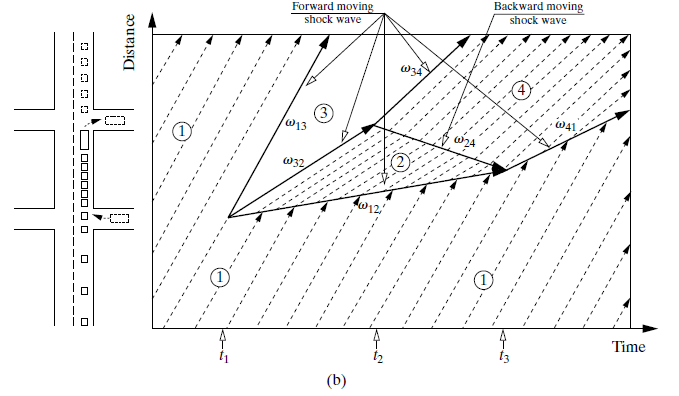 12
Example 6.6
13
Gap Acceptance
A driver who intends to merge must evaluate the available gaps to determine which gap (if any) is large enough to accept the vehicle

Driver feels that the merging maneuver can be completed safely to join the new stream

This phenomenon is called gap acceptance
14
Introduction to Queuing Theory
One of the greatest concerns to engineers is the congestion that exists on urban highways, especially during peak hours
The queues occur on expressway on-ramps and off-ramps, signalized and unsignalized intersections, and on arterials
Mathematical algorithms are used to analyze queuing:
Deterministic Analysis: Assumes that all the traffic characteristics of the queue are deterministic and demand volumes and capacities are known
Stochastic Analysis: Considers that certain traffic characteristics such as arrival rates are not deterministic
15
Deterministic Analysis
Consider a one direction, three-lane highway with a maximum service volume of c veh/h
An incident results in the closure of one lane and drops the capacity to cR for a period of tinc hr
Demand volume continues to be V veh/h
The maximum queue length can be determined as:
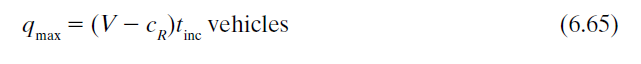 16
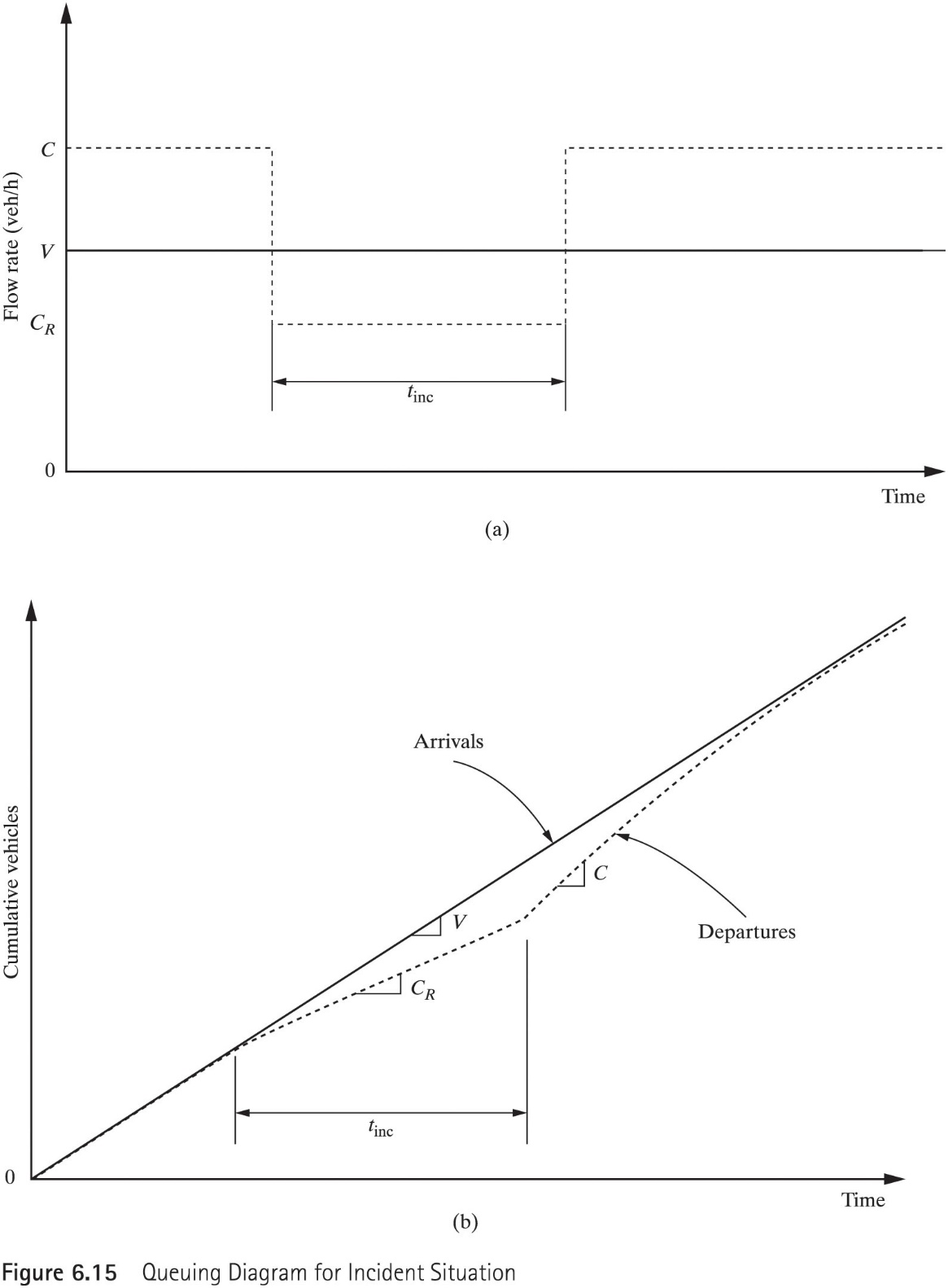 Queuing Diagram for Incident Situation
17
Example 6.10
18
Summary
Efficient use of any highway system entails the flow of the maximum volume of traffic without causing excessive delay to the traffic and inconvenience to the motorist.
Using the appropriate model for a traffic flow will facilitate the computation of any change in one or more elements due to a change in another element
19